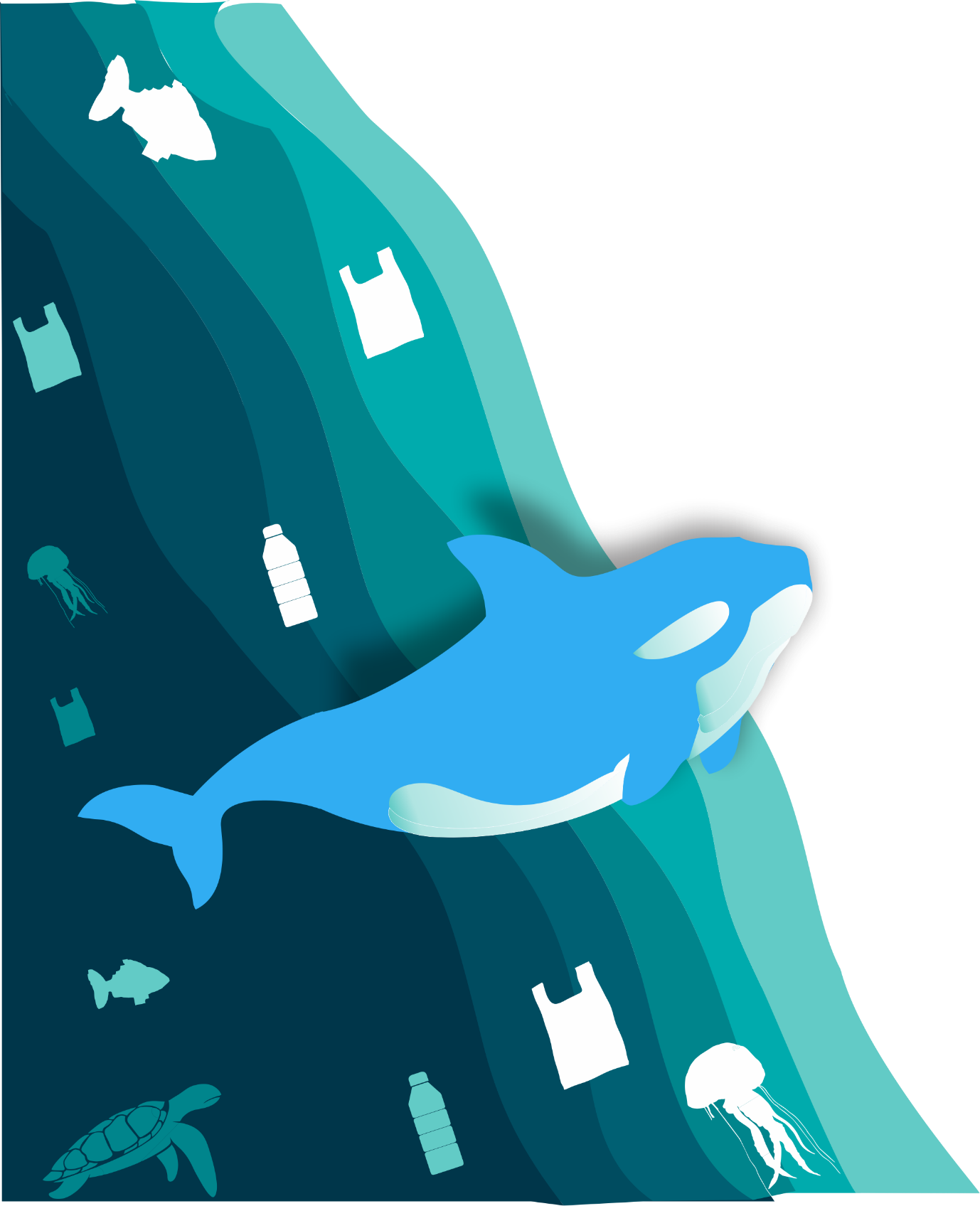 08 DE JUNIO
DÍA MUNDIAL
DE LOS OCÉANOS
Nuestros océanos,
nuestro futuro.
#limpiemosnuestrosocéanos
¡NUESTRA CULTURA: PROTEGER EL MEDIO AMBIENTE!
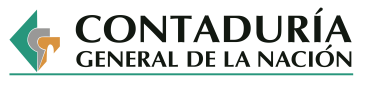